UIG Task Force Progress Report
Change Management Committee 13/03/19
Background
Modification 0658: ‘CDSP to identify and develop improvements to LDZ settlement processes’ approved by Ofgem on 6th July 2018
Modification raised to authorise the CDSP to assign resources and incur costs related to a task force to investigate the causes and influencers of Unidentified Gas (UIG), with a target of reducing the volatility and scale of UIG and developing a robust predictive model for daily UIG for use by all parties.
BER for Change Reference Number XRN4695: ‘Investigating causes and contributors to levels and volatility of Unidentified Gas’ approved at ChMC on 11th July 2018
This Change Proposal added an additional service line into the DSC to enable Xoserve access to investigate, using resources and technology, causes and contributors to levels and volatility of Unidentified Gas. Xoserve is to provide monthly update reports and recommend proposals and subsequent changes or modifications for the industry.
The following slides provide: 
Task force dashboard 
POAP
Recommendation stats
Reporting on budget
Task force next steps
UIG Task Force: Dashboard
Overall RAG status:*
G
Plan on Page
Advanced Analytics
Completed activity
Delivery team milestone
DSC ChMC governance
C
I
09/01 DSC ChMC
28/01 CUSTOMER RECOMMENDATION DAY
13/02 DSC ChMC
13/03 DSC ChMC
12/12 DSC ChMC
C
I
I
I
I
I
07/11 DCS ChMC
15/2 Post Sprint Exec Summary
C
22/11 Sprint 5 Exec Summary
08/11 Sprint 4 Exec Summary
05/12 Sprint 6 Exec Summary
Develop Xoserve owned Recommendation options – update and publish recommendation tracker in line with UIG working group meetings
C
C
C
Develop Findings template and Recommendation Packs
Sprint 5
Investigation Analysis
Sprint 6
Sprints 4-6 to continue at the same pace and follow directly after the initial sprints to maintain momentum and ensure existing team resources are fully utilised. A 14-day stand-down period applies at any time.
15/2 Published Investigation Guide
C
Draft Mods to support recommendations
Support Mod development
Develop and manage shipper action plans (linked to Investigation Log)
22/10 Action plan template developed
Issue analysis and tracking (Investigation Tracker updated and published bi-weekly)
13 Findings – 85 Recommendation lines - where we are
85 recommendation lines
37 lines CLOSED
8 lines - PAC /Xoserve
3 lines – EON & Xoserve = 1 MOD
9 lines – Xoserve (12.2) = 1 MOD
3 lines – Xoserve (3.2.1) = 3 MODS
19 lines Future review
6 lines In progress
2 ongoing engagement using existing MI
1 CP4866  in progress
1 CR4867  in progress
1 CR4868  in progress
1 CP4853  in progress
7 review April
2 review May
3 review July
3 review November
4 review December
All future reviews include non task force related changes that are pending, defects with planned resolution dates, other options which may be considered if engagement/PAC reporting does not deliver results. (PAC can look to deliver these when PAC reporting is updated).
As at 04/3/19
[Speaker Notes: 85 lines in recommendation tracker
37 lines closed = 3.2.1 option 1, 5, 8 & 9. 3.2.2 option 1, 2, 3, 4, 5, 7a, 8. 1 option 1,5 &8. 12.1&12.3 options 1, 5, 7, 8 & 9b.  12.2 option 1. 3.2.8 option 1, 6, 10 & 11. 3.1 option 1, 3, 4, 8 & 9.  2 option 1, 2 & 3. 13.2.2 option 1 & 2.  13.2.5 option 1, 2 & 3.
8 lines PAC/Xoserve action = 3.2.1 option 3 & 4.  3.2.2 option 10.  1 option 4 & 7.  12.1&12.3 option 3 & 6. 3.2.8 option 5. 
3 lines EON/Xoserve MOD = 12.1&12.3 option 9a, 10, & 11.
9 lines Xoserve draft mod – 12.2 options 2,3,4,5,6,7,8,9&10.
3 lines Xoserve draft mod 3.2.1 options 6,7 & 10.
6 lines in progress = 
2 ongoing engagement 12.1&12.3 option 2, 3.2.8 option 2 – using current MI shipper performance packs
1 CP in progress - 3.1 option 5 – 3.2.1 option 7 - CP4853 manual workaround
1 CP in progress – CP4866 removal of validation on uncorrected read
1 CR in progress – 3.2.1 option 2 - CR4867 sites over 58.6m kWh that need reconfirming
1 CR in progress – 1 option 2 - CR4868 class 1&2 read rejections
18 lines for future review = 
7 review April 3.2.2 option6, 7b & 9.  1 option 3, 6 & 9. 12.1&12.3 option 4.
2 review May 2 option 5 & 6.
3 review July 3.2.1 option 11. 3.2.8 option 3 & 4.
3 review November 3.1 option 6&7, 2 option 7, 
4 review December 3.2.8 option 7, 8 & 9. 2 option 4.]
Overview Of Taskforce Funding
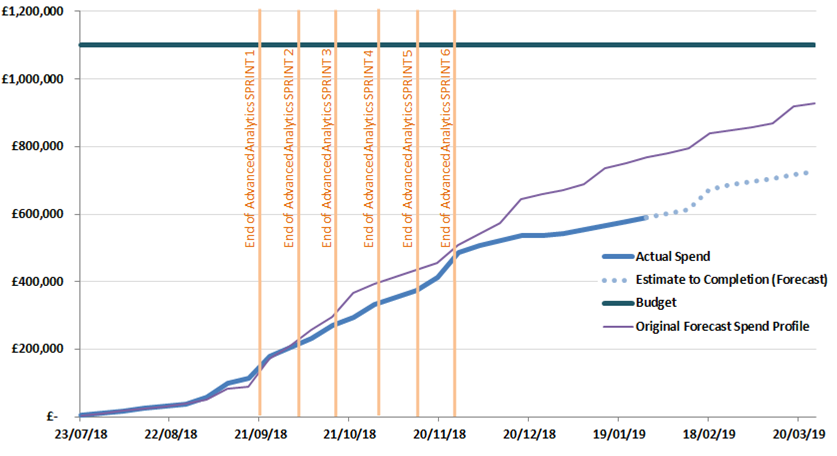 Taskforce Next Steps
Use the UIG working group as the mechanism to share progress on all recommendations where options residing with Xoserve.
Provide updates to the “Recommendation Tracker” in line with UIG Working Group timescales.
Continue analysis on investigation lines & publish investigation tracker updates bi-weekly.
Publish any new findings/recommendations drawn from investigation lines which are currently “work in progress” when completed.
Continue the customer engagement, progress the  CPs & CRs raised to support the recommendation options agreed at 28th January UIG-Recommendation session.
Drafting MODs to progress agreed recommendation options.
Lead the creation of new PAC reports as per the agreed recommendation options.
External Assurance?
External party has approached Xoserve to carry out:

Assurance of findings/recommendations/analysis to date – No challenge received to date, output supports other shippers’ analysis
Supporting draft modifications – Taskforce on target with Mods drafting
Costs benefit analysis of all options – unclear if this could be delivered

Change Managers to consider:

Is there an appetite/need 
Impacts to current workload timescales/resource
Costs/impact to budget